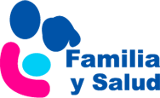 Laringitis
Pilar Sánchez Reche. MIR de Pediatría
Olga Cortés Rico. Pediatra 
Grupo de Vías Respiratorias de AEPap
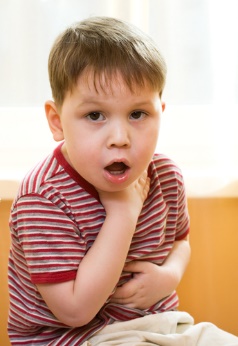 www.familiaysalud.es
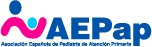 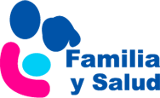 ¿Qué es la laringitis?
Inflamación de la laringe
Producida generalmente por infecciones víricas
Suele ser leve pero puede repetirse
Puede dar:
Tos
Voz ronca
Afonía
“sonido” cuando el niño respira                 (“estridor laríngeo”)
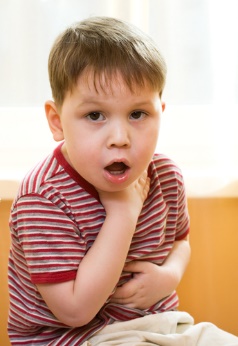 www.familiaysalud.es
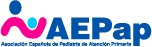 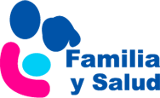 ¿Qué es la laringitis?
Empeora por la noche.

La tos suele desaparecer en un par de días.
Algunos continúan tosiendo hasta 7 días.

A menudo desaparece tan rápido como empezó.
En ocasiones, va seguida de tos blanda y mucosidad.
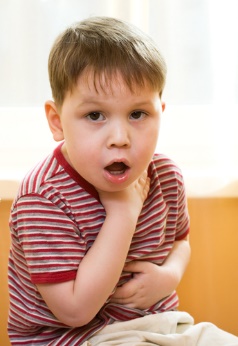 www.familiaysalud.es
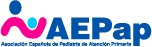 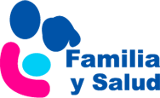 ¿Qué remedios son útiles?
Paracetamol o Ibuprofeno.
para la fiebre o dolor de garganta

Líquidos frescos.

Abrir la ventana para respirar aire fresco durante 5 – 10 minutos.

Evitar ambiente seco.

Calmarle y hablarle de forma tranquila y en voz baja.
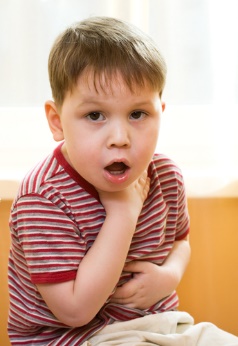 www.familiaysalud.es
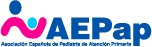 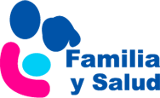 ¿Qué remedios no son útiles?
Collarines de agua y alcohol.

Tratamiento antibiótico.

Supositorios o jarabes para la tos.

Vapores de eucalipto, mentol y otros olores fuertes.
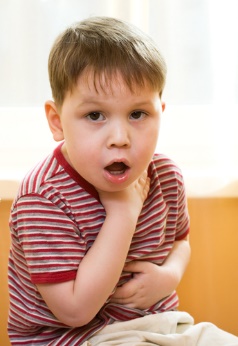 www.familiaysalud.es
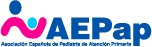 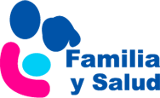 ¿Cuándo acudir a Urgencias?
“Estridor” o “sonido” al respirar se oye todo el tiempo.
Al respirar se hunde el tórax, respira cada vez más rápido, mueve mucho el abdomen o estira el cuello.
Somnolencia o muy irritable.
Cara o labios de color azulado.
Dificultad para tragar o babeo excesivo.
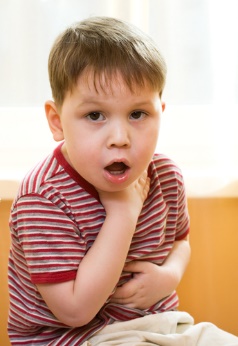 www.familiaysalud.es
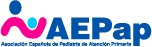